Chiến lược dữ liệu tỉnh Lào Cai
Chìa khoá để thúc đẩy chuyển đổi số tỉnh Lào Cai
Nội dung
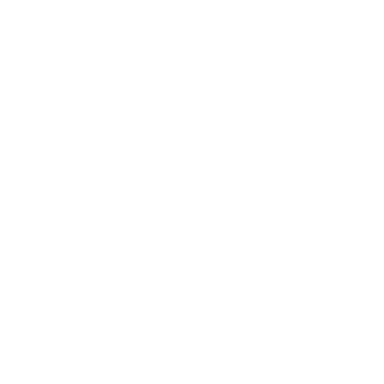 Tóm tắt kết quả, giá trị mang lại từ Chiến lược dữ liệu tỉnh Lào Cai
Bối cảnh, bài toán và khó khăn, thách thức
Cách làm, giải pháp thực hiện để giải quyết vấn đề
Kết quả, hiệu quả, giá trị mang lại
Bài học kinh nghiệm rút ra
Khuyến nghị, định hướng việc cần làm tiếp theo
1. Tóm tắt kết quả, giá trị mang lại từ Chiến lược dữ liệu tỉnh Lào Cai
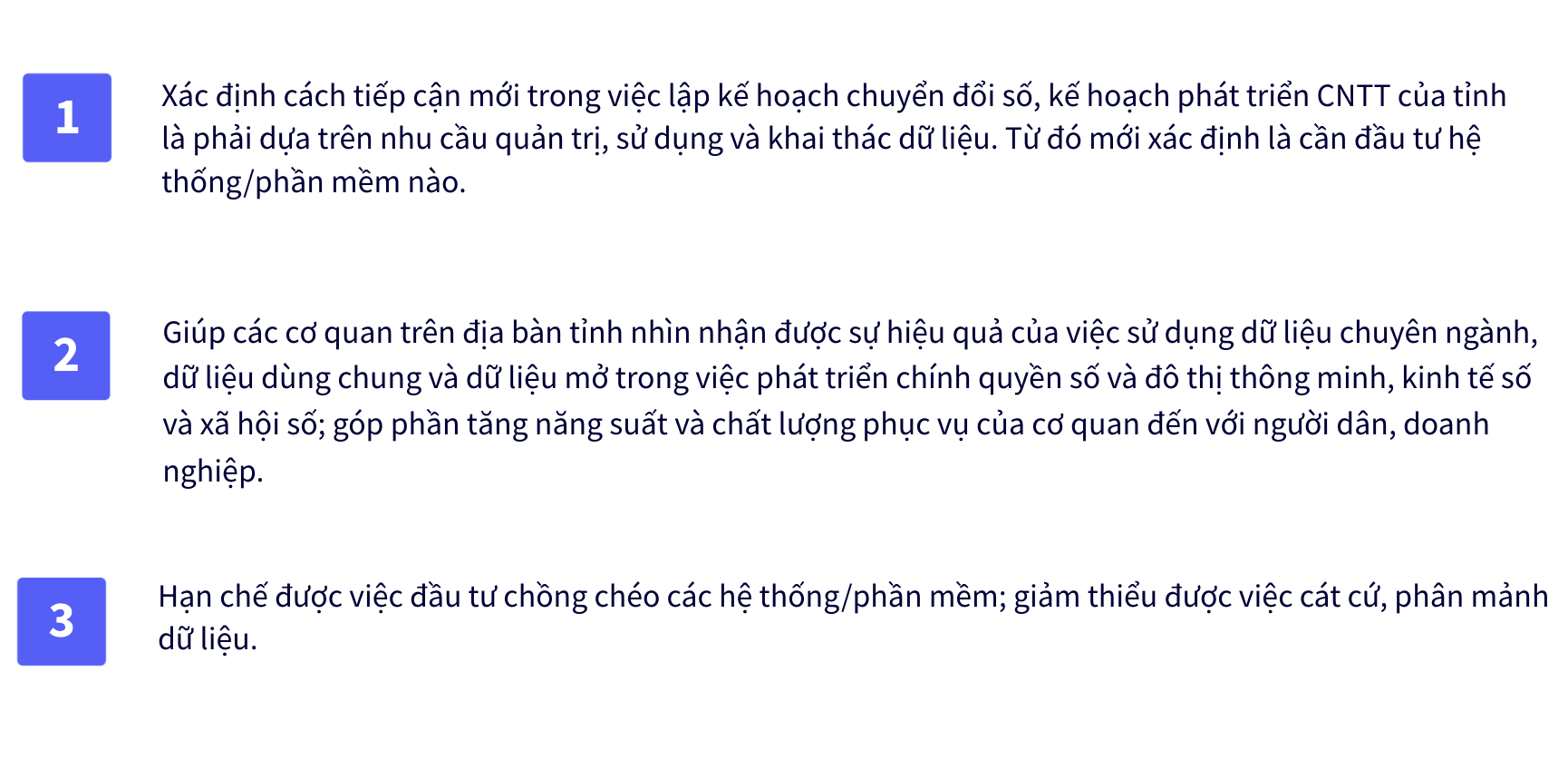 1. Tóm tắt kết quả, giá trị mang lại từ Chiến lược dữ liệu tỉnh Lào Cai
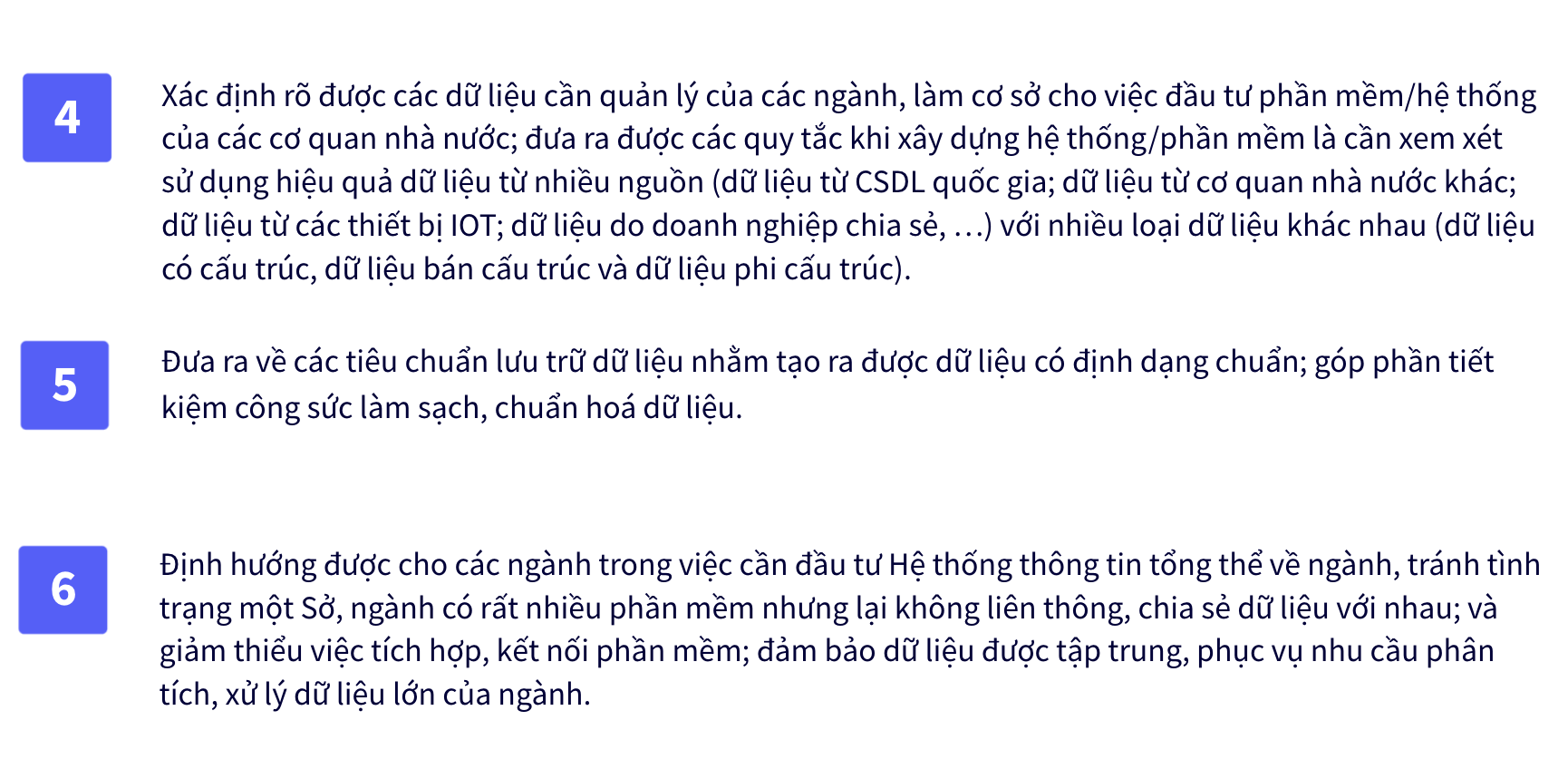 2. Bối cảnh, bài toán và khó khăn, thách thức
Bối cảnh thực hiện
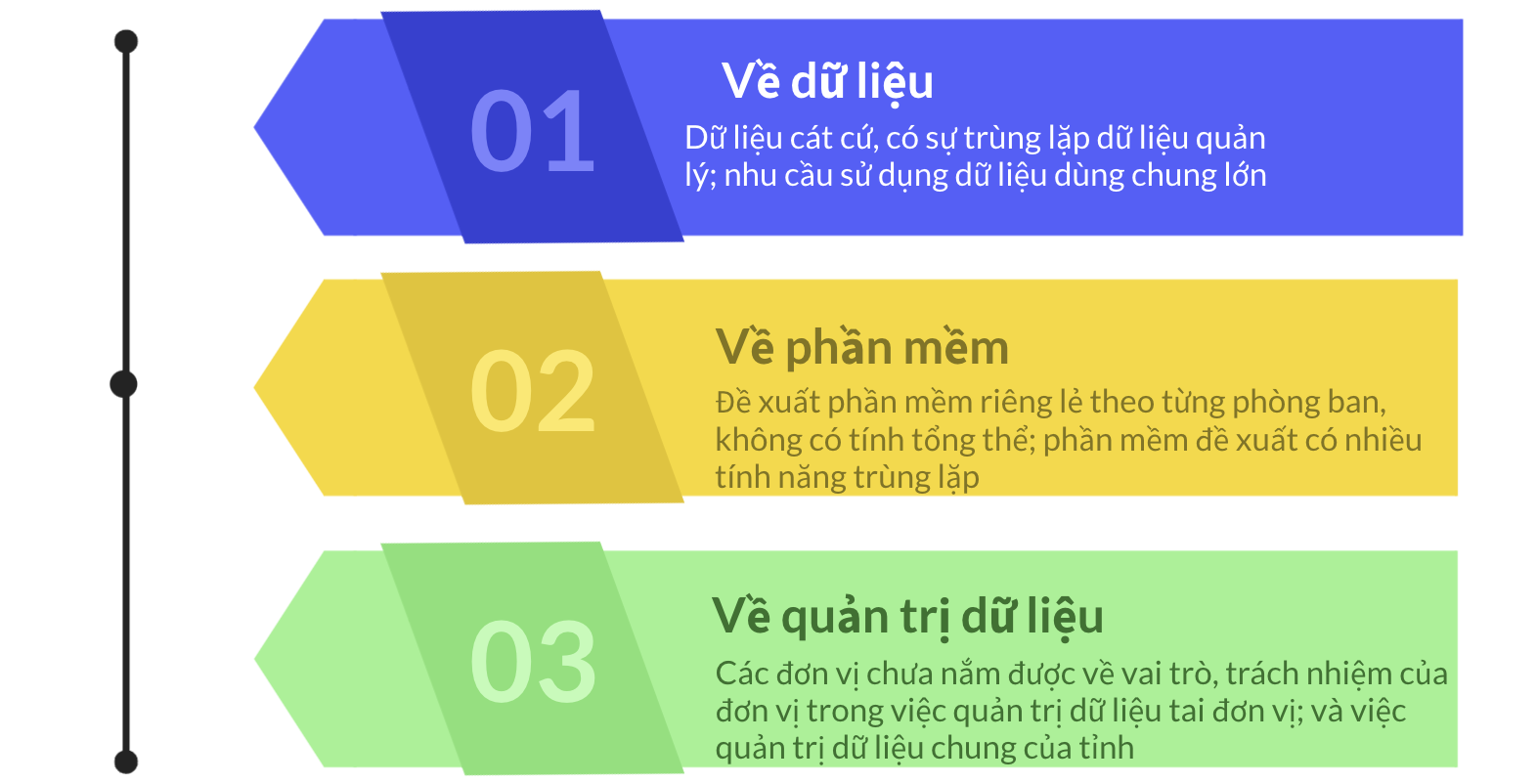 2. Bối cảnh, bài toán và khó khăn, thách thức
Bài toán cần giải quyết
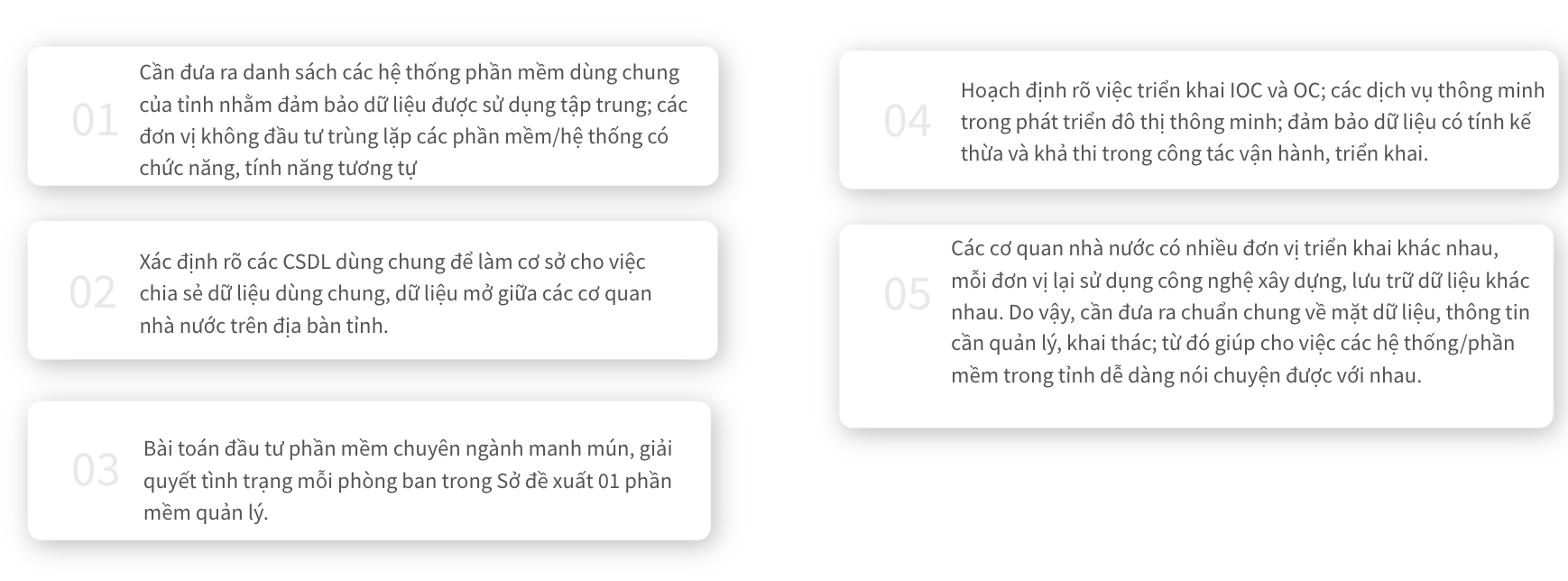 2. Bối cảnh, bài toán và khó khăn, thách thức
Khó khăn, thách thức
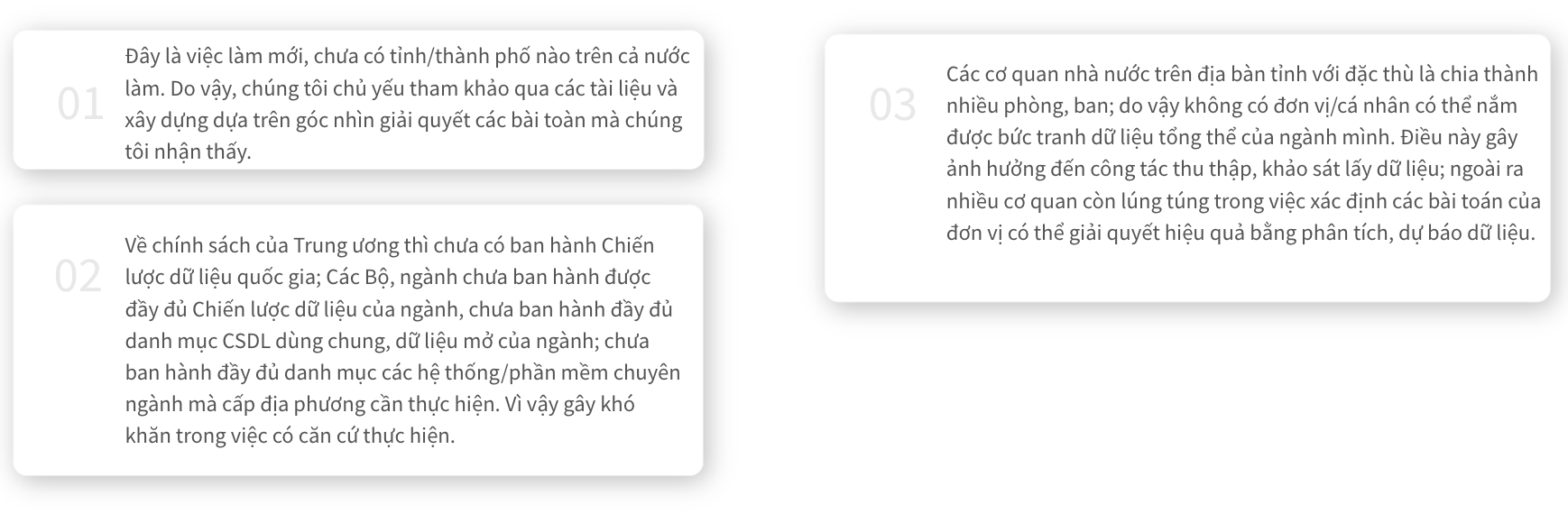 3. Cách làm, giải pháp thực hiện để giải quyết vấn đề
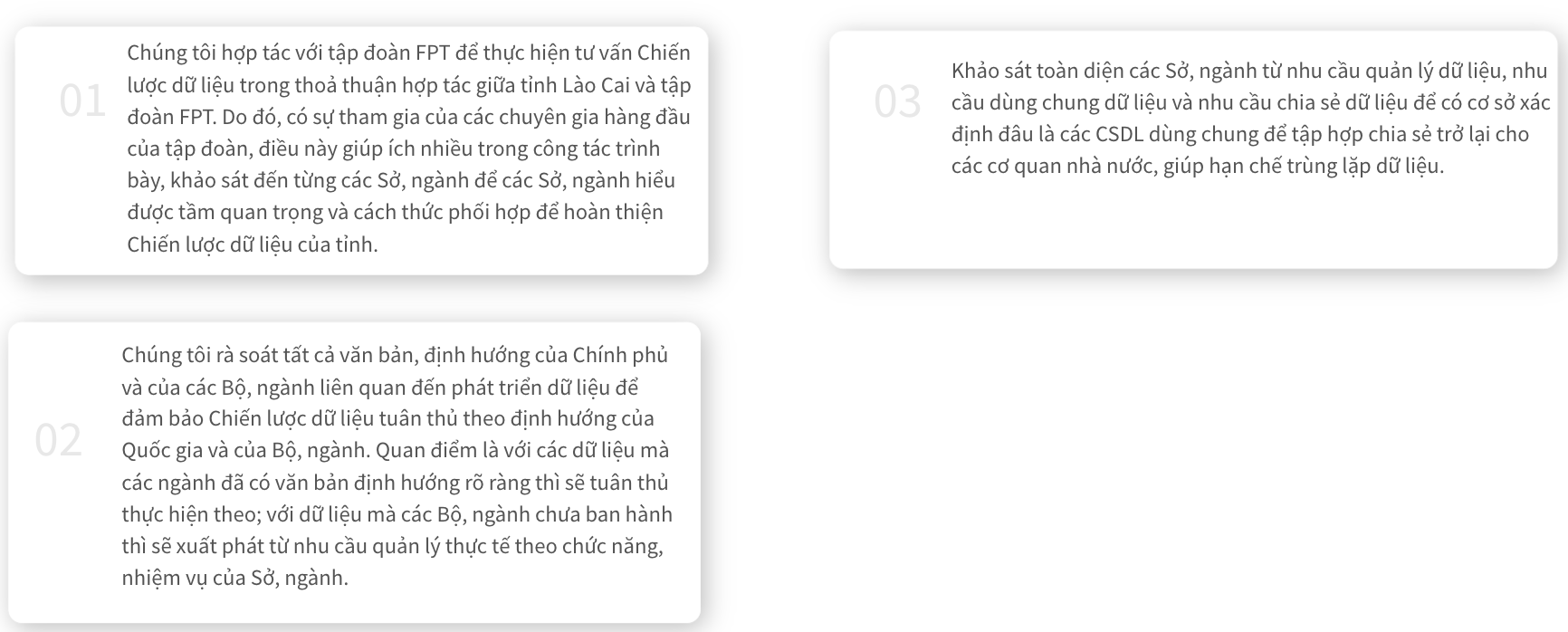 4. Kết quả, hiệu quả, giá trị mang lại
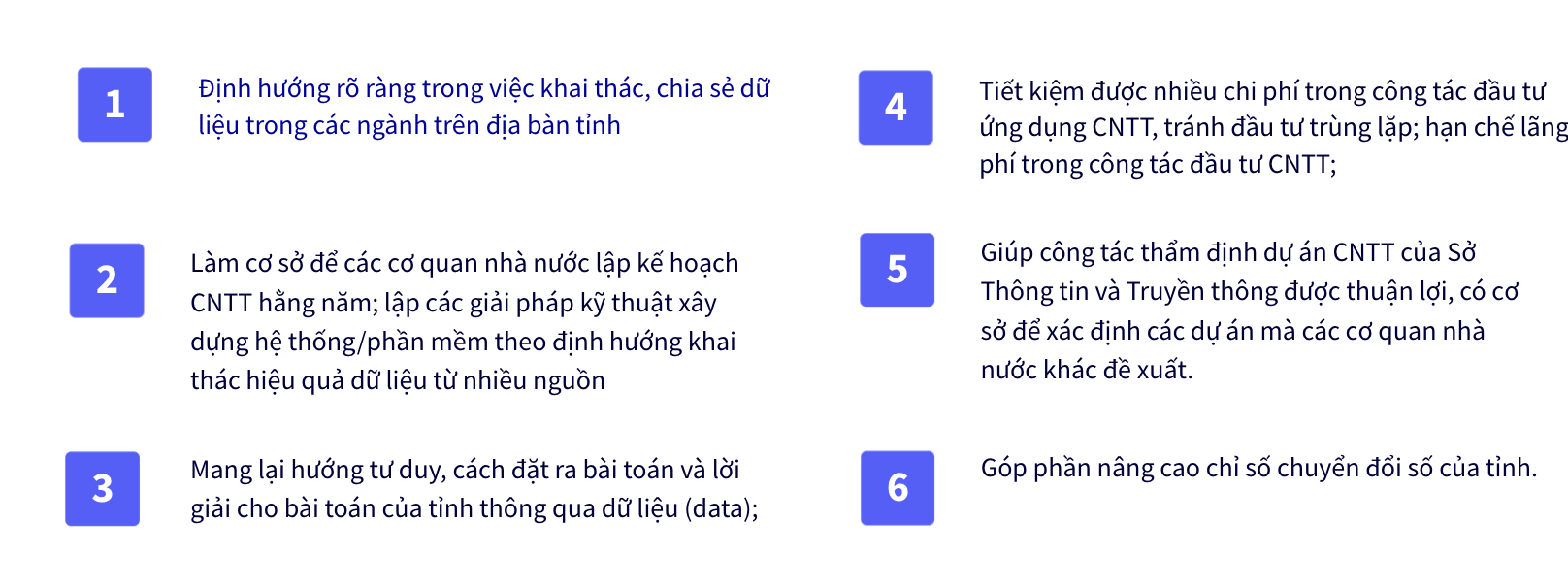 5. Bài học kinh nghiệm rút ra
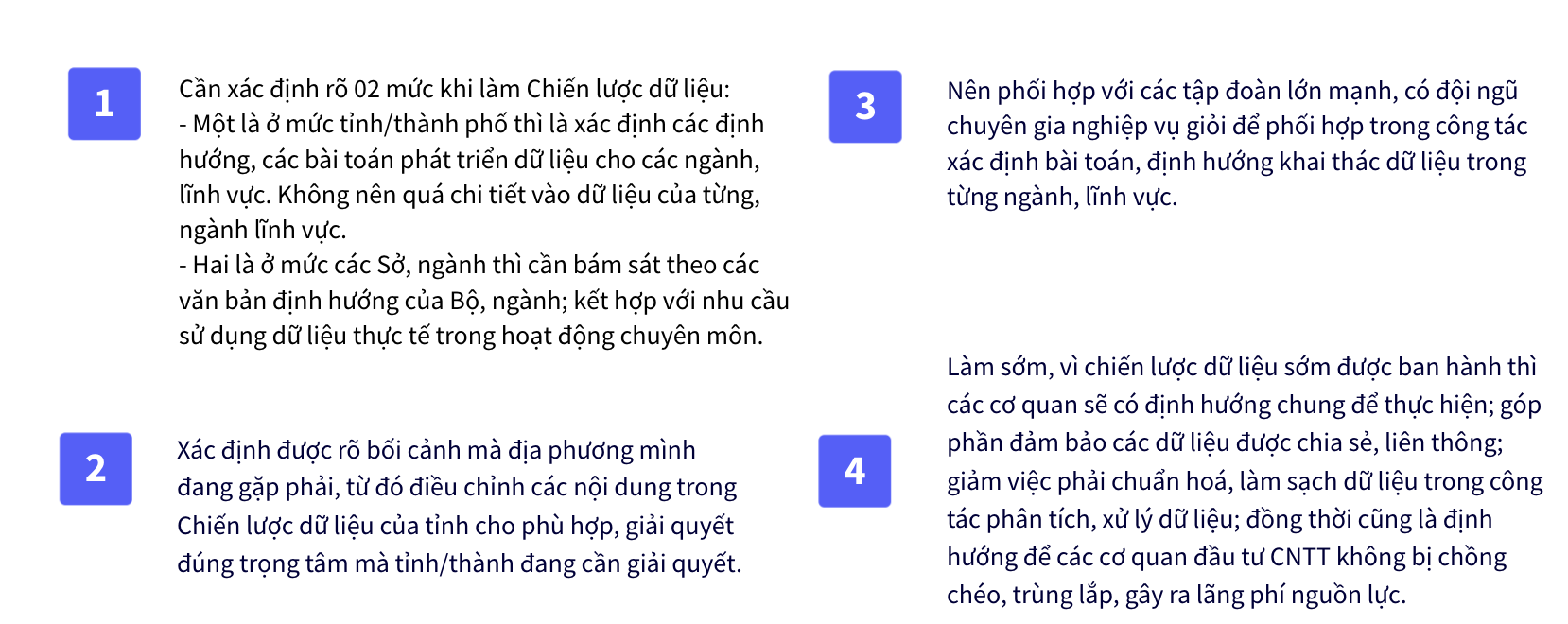 6. Khuyến nghị, việc cần làm tiếp theo
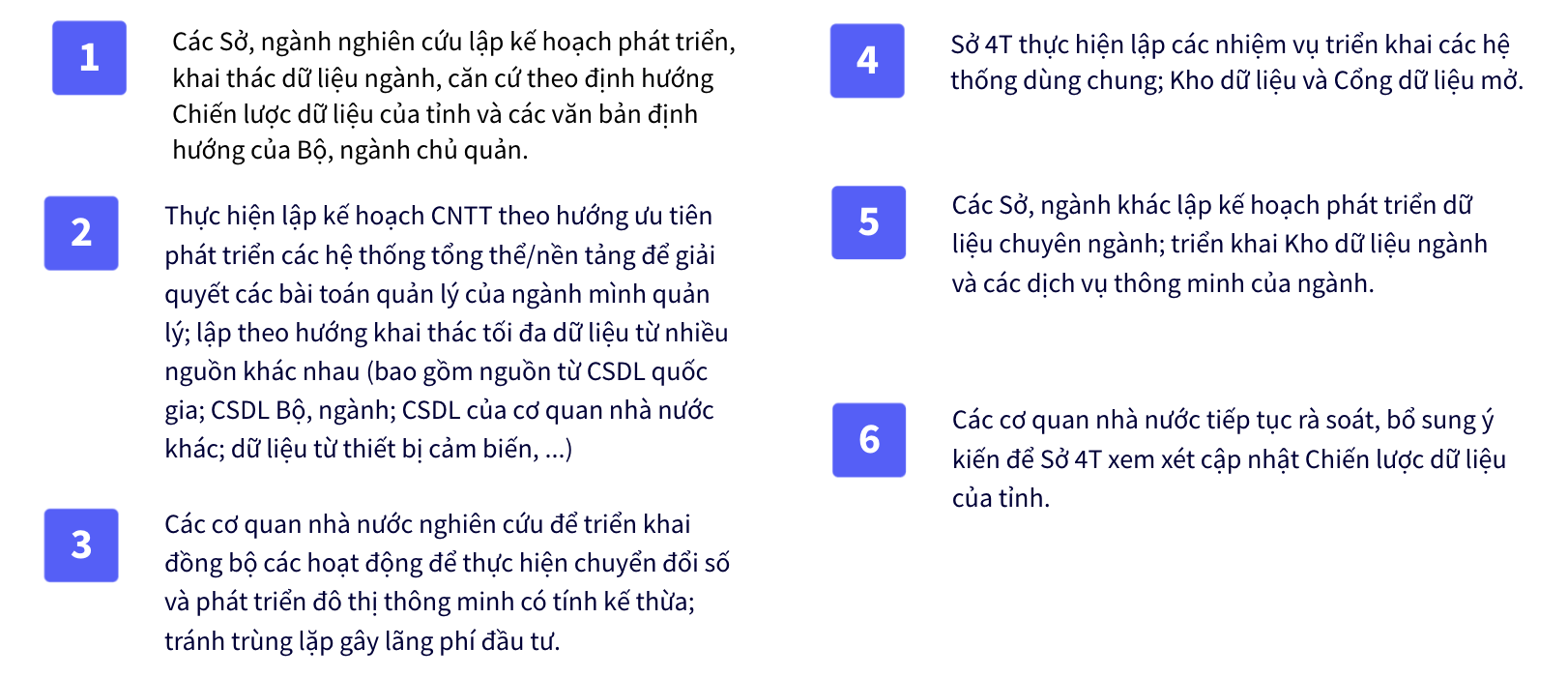 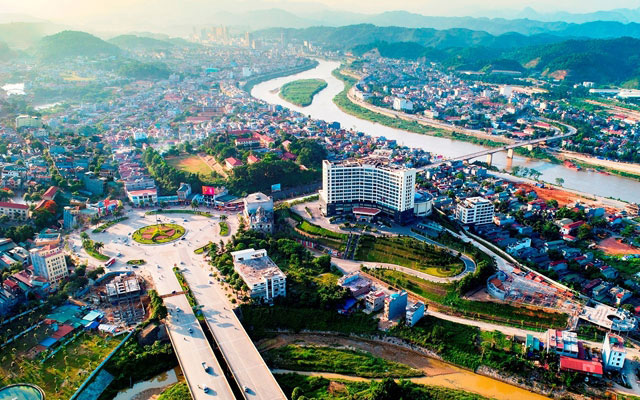 Trân trọng cảm ơn!